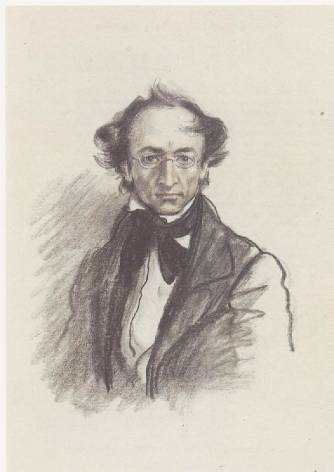 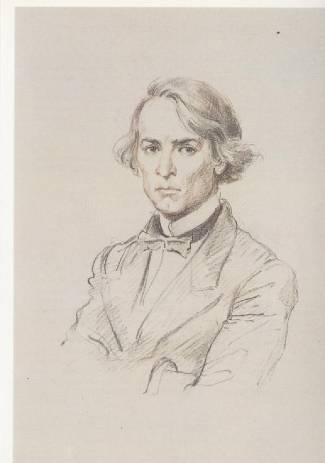 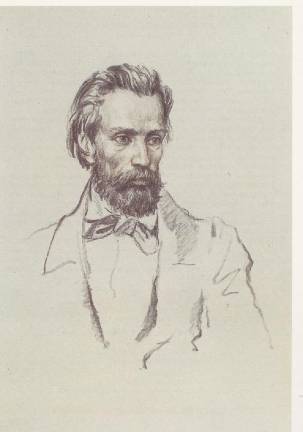 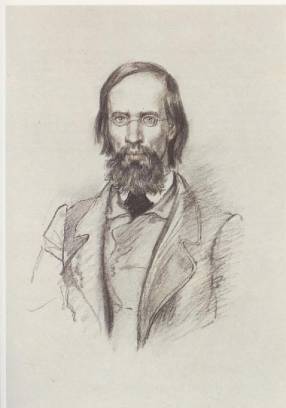 Русские поэты  19 века о родной природе.
Аполлон Николаевич Майков
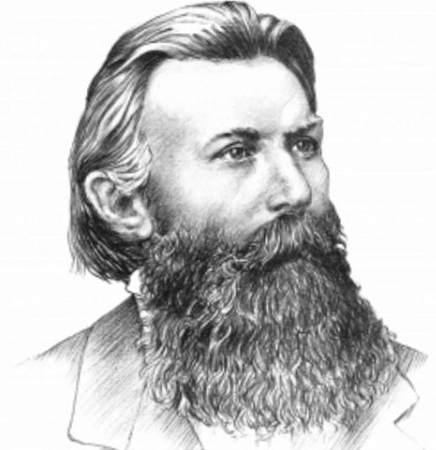 Иван Саввич
Никитин
Фёдор Иванович
Тютчев
Алексей  Николаевич
Плещеев
Иван  Захарович
Суриков
Анализ стихотворения
Название и автор.
Тема стихотворения (о чём?)
Какие образные картины возникают при чтении? (предметный ряд)
Настроение.
Приёмы выразительности.
Стихотворный размер, как он влияет на настроение?
Основная мысль стихотворения (идея).
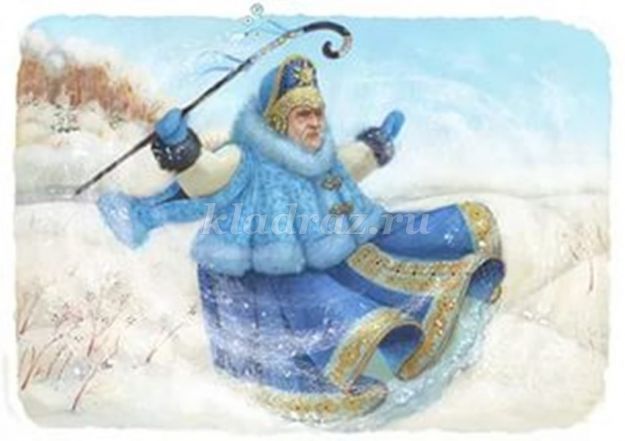 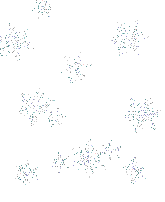 Фёдор Иванович
Тютчев
Зима недаром злится,
Прошла её пора -
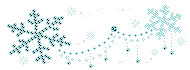 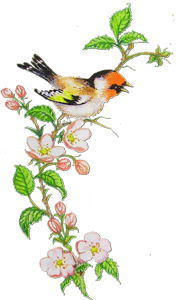 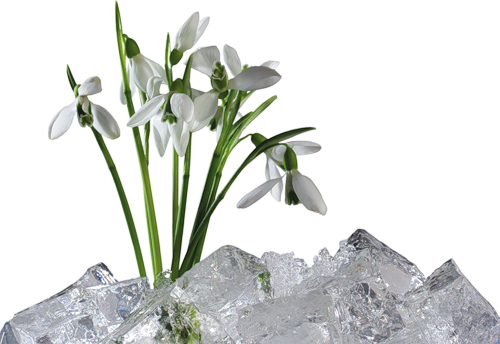 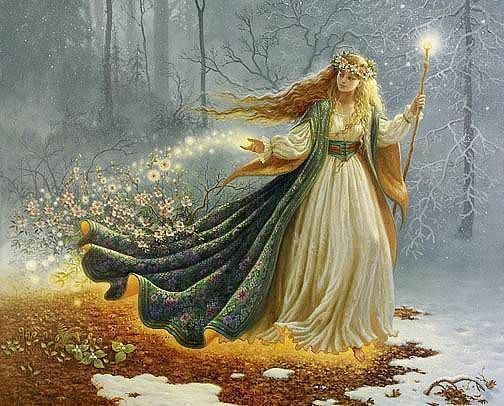 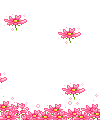 Весна в окно стучится
И гонит со двора.
Ещё в полях белеет снег,
А воды уж весной шумят…
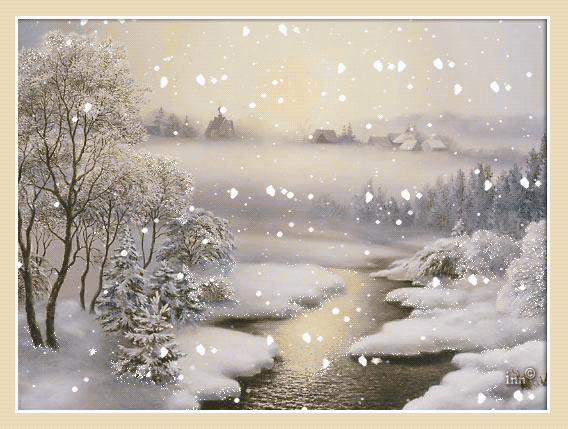 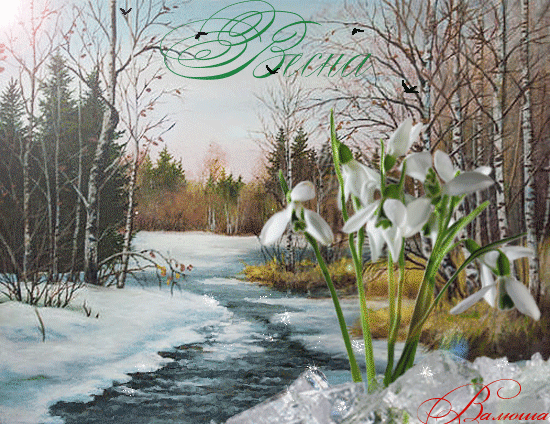 Уж тает снег, бегут ручьи, 
В окно повеяло весною…
Алексей  Николаевич
Плещеев
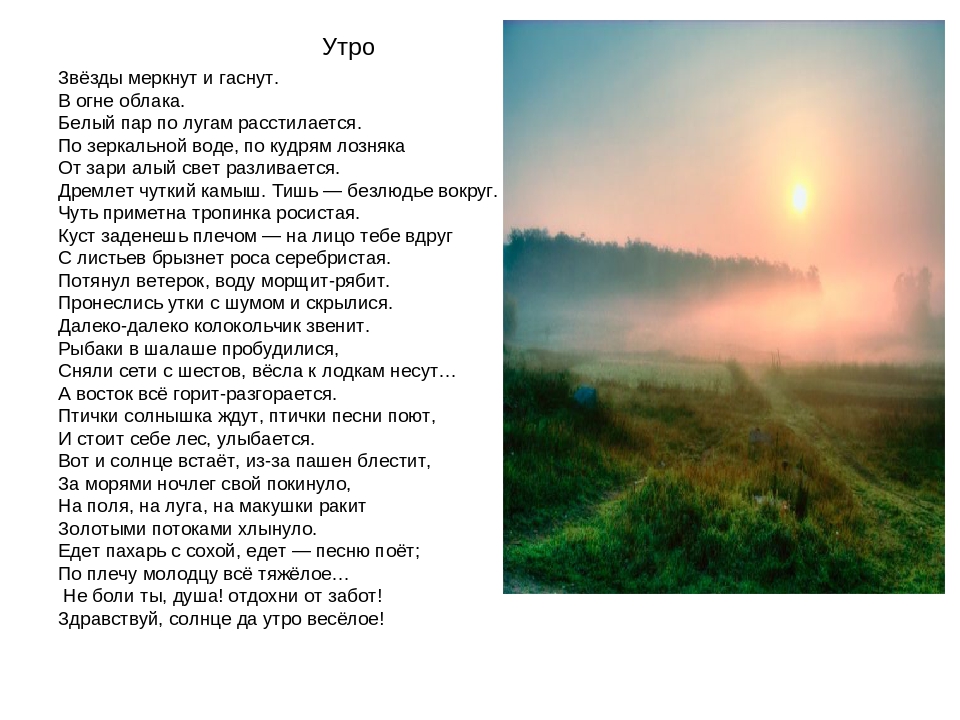 Иван Саввич
Никитин
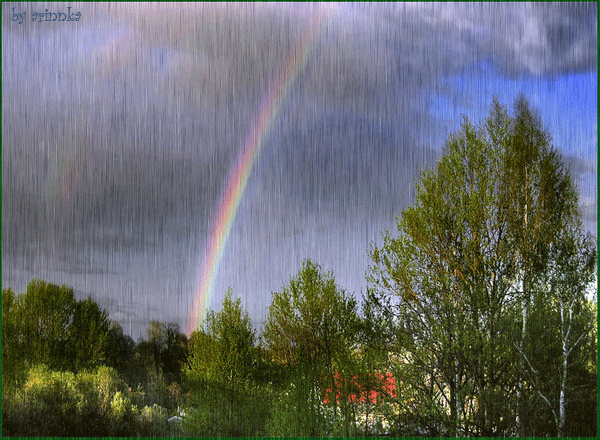 Как весел грохот летних бурь,
Когда, взметая прах летучий,
Гроза, нахлынувшая тучей,
Смутит небесную лазурь…
                       Ф.И. Тютчев
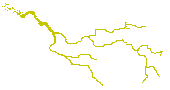 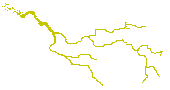 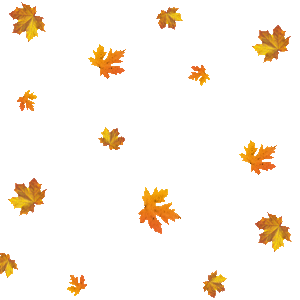 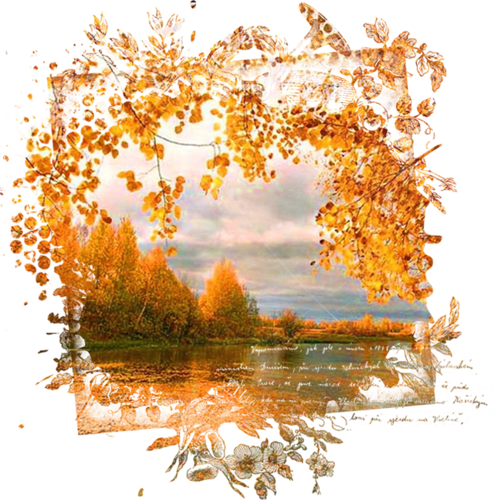 Есть в осени первоначальной
Короткая, но дивная пора – 
Весь день стоит как бы хрустальный,
И лучезарны вечера…
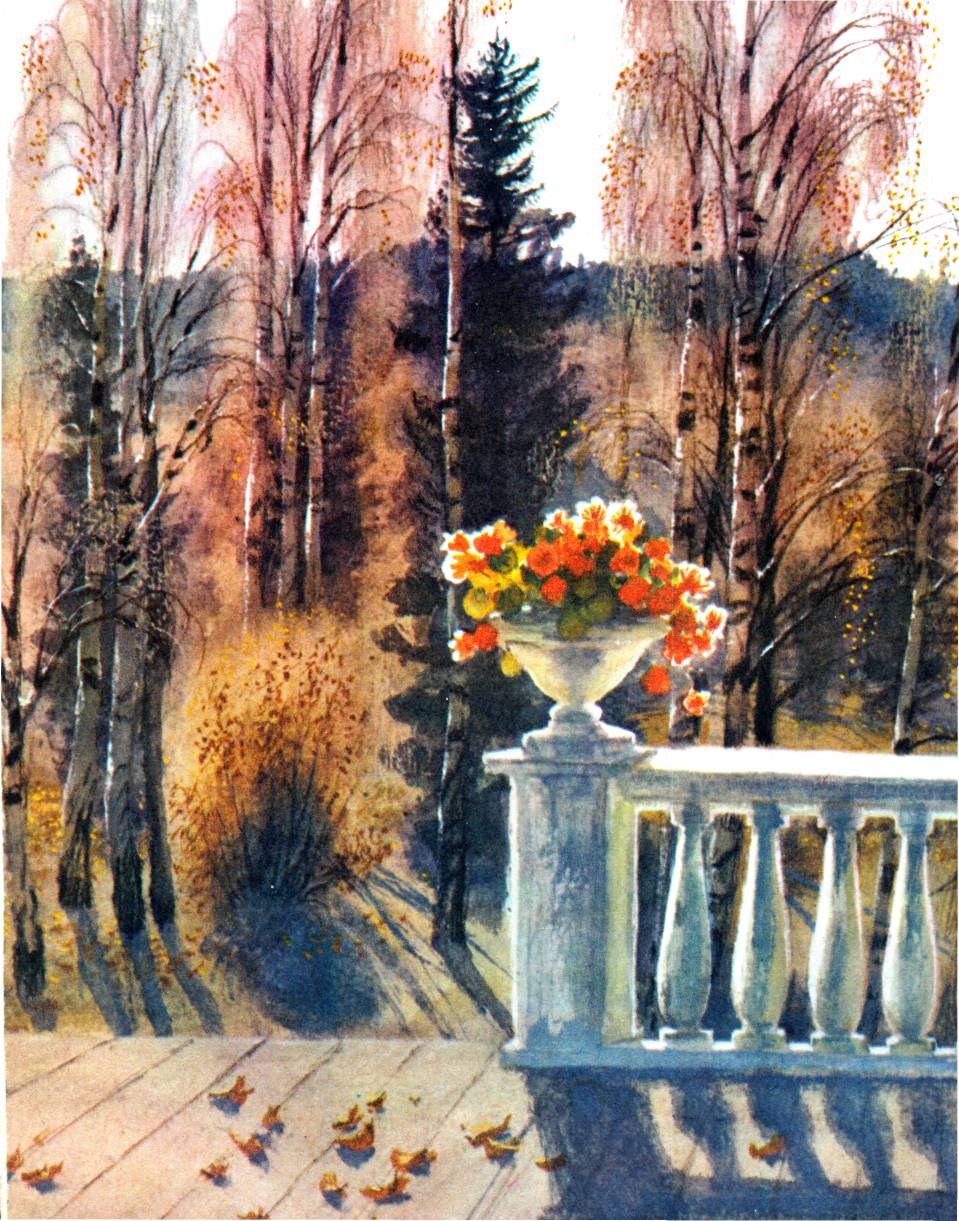 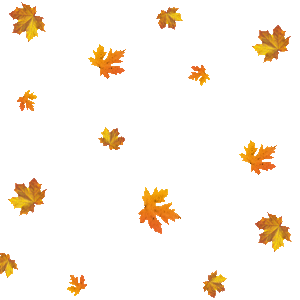 Мой сад с каждым днём увядает;
Помят он, поломан и пуст,
Хоть пышно ещё доцветает
Настурций в нём огненный куст…

     А.Н. Майков
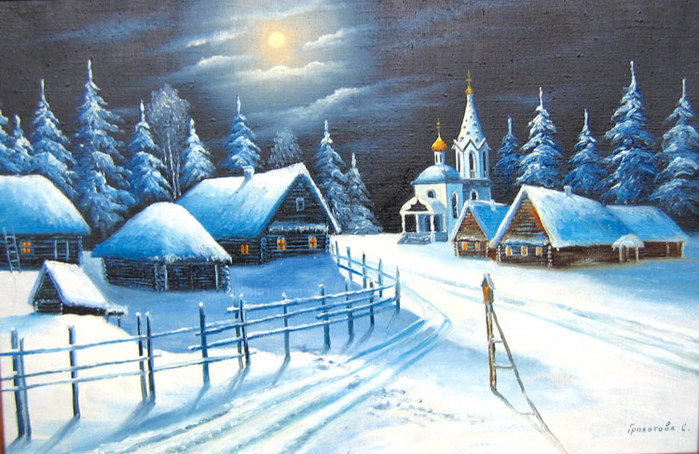 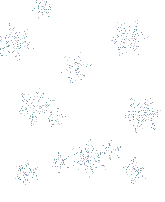 Весело сияет 
Месяц над селом;
Белый снег сверкает
Синим огоньком…

     И.С. Никитин
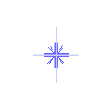 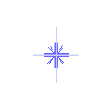 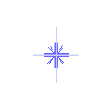 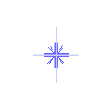 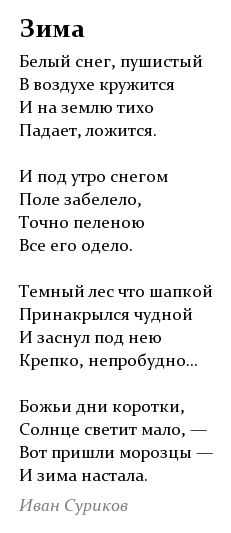 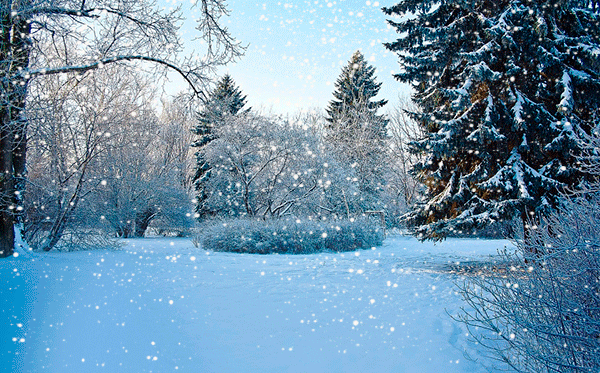 Природа – не просто фон, на котором проходит жизнь и деятельность человека, но часть его души, одно из самых глубоких и значимых переживаний, связывающих его с землёй, с родным краем, с Отчизной.
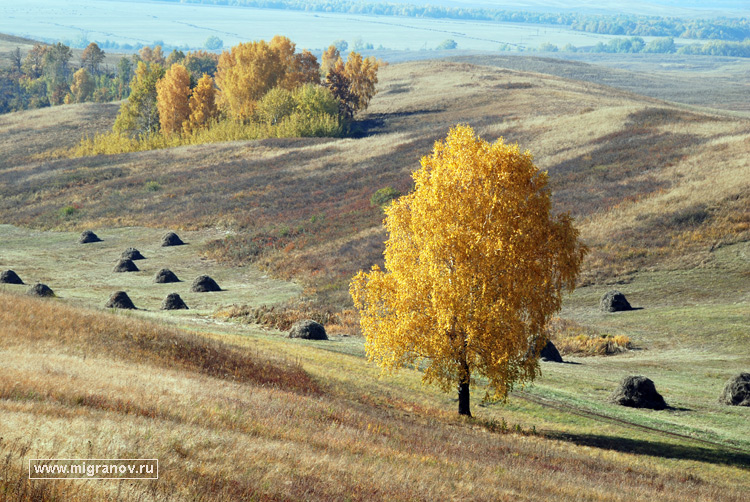